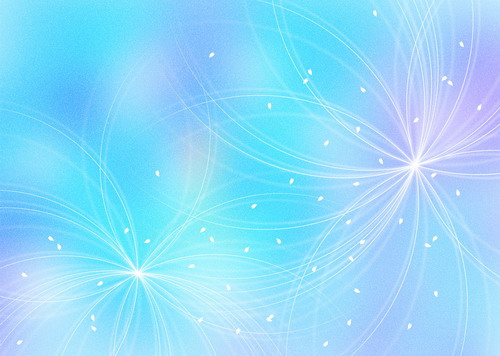 Логіко – математичні куточки в групах КДНЗ “Попелюшка”
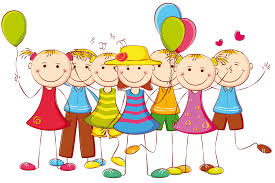 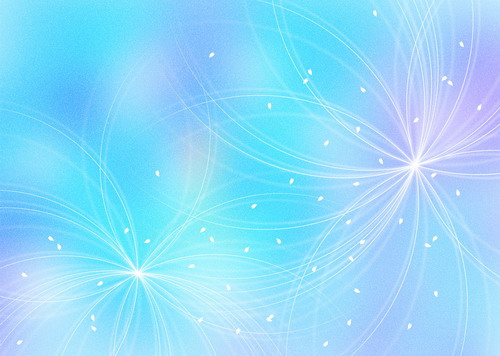 Група № 4 та № 7
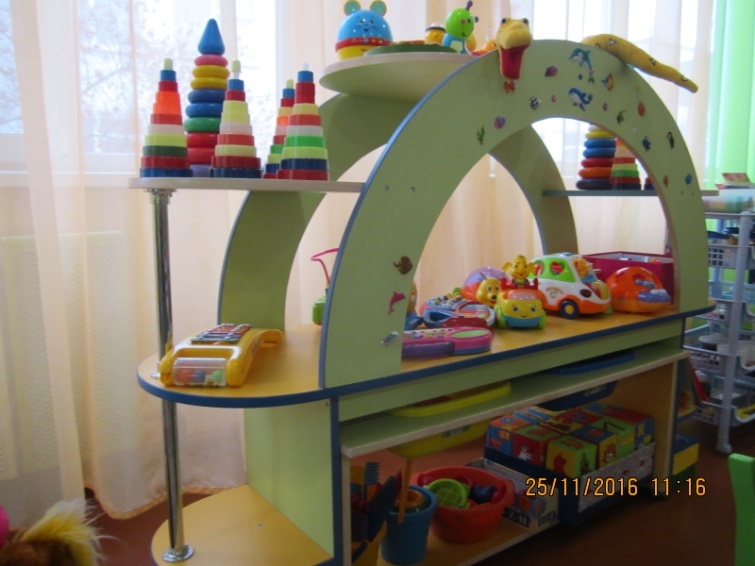 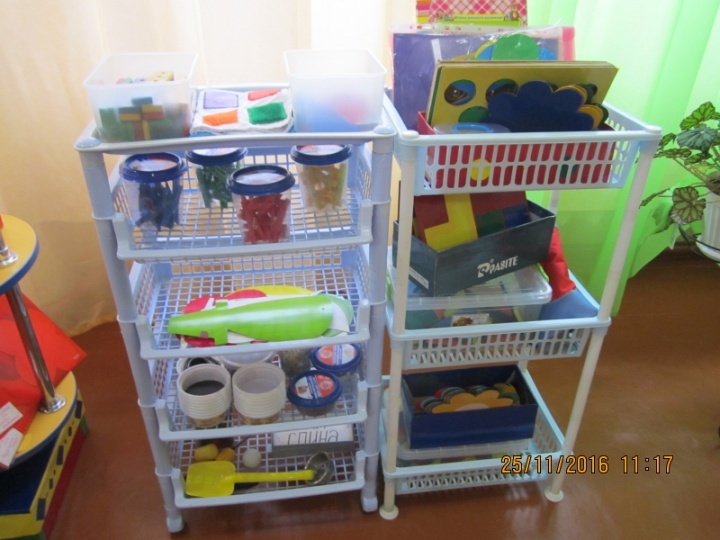 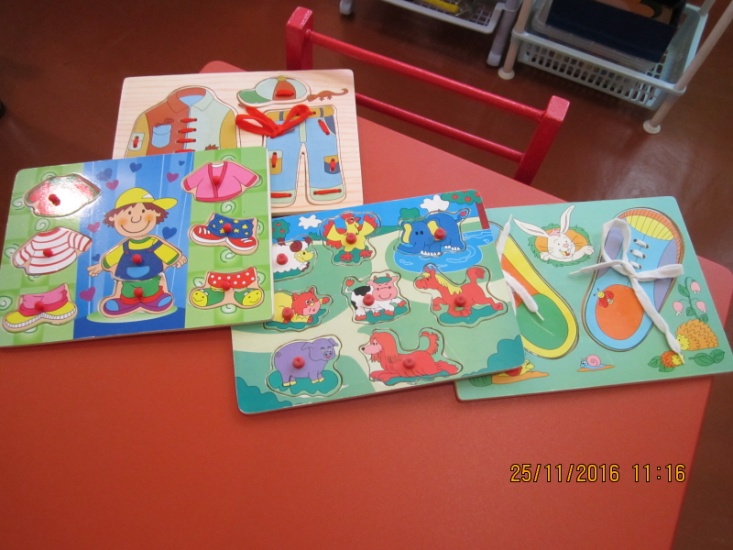 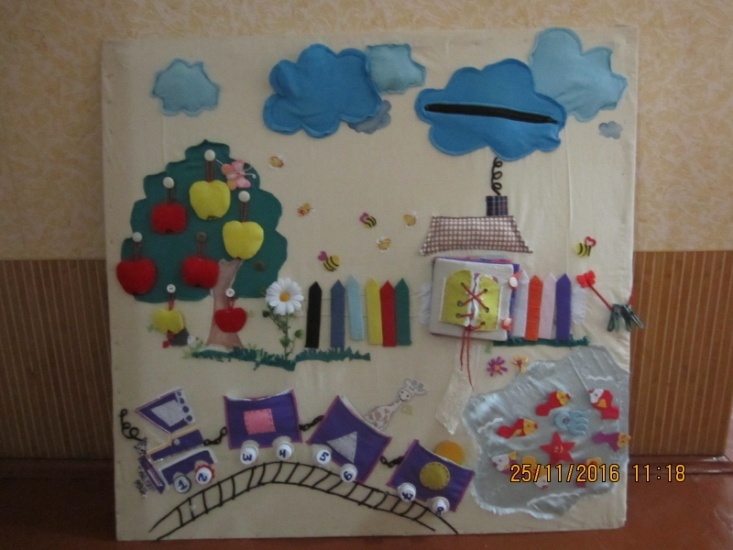 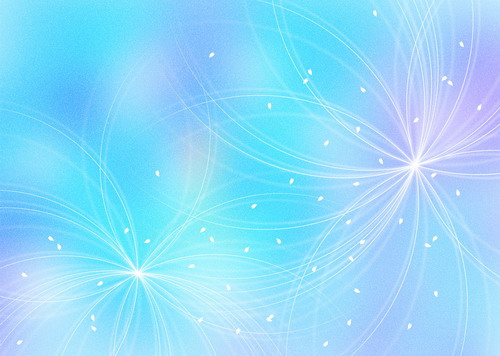 Група № 5
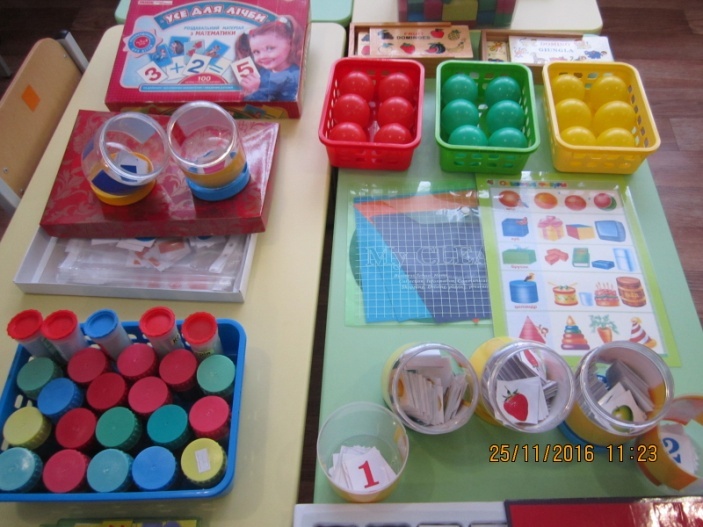 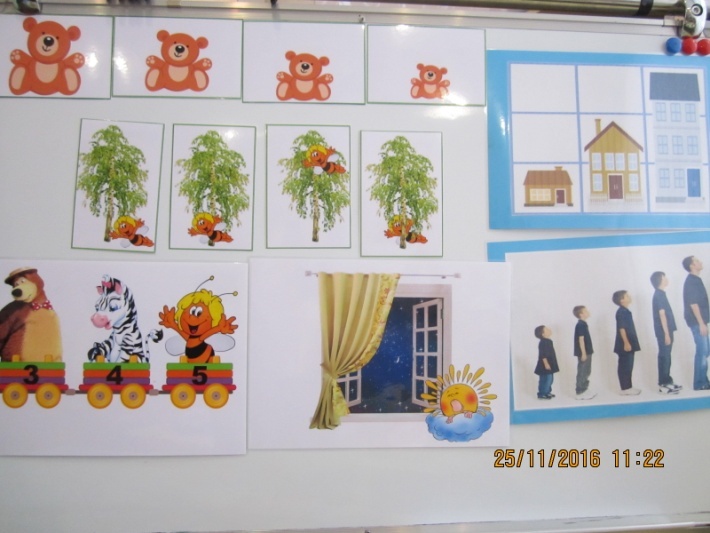 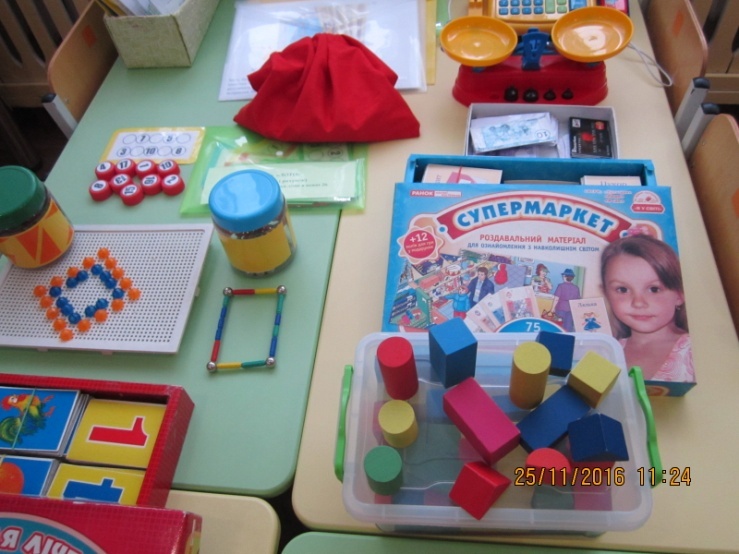 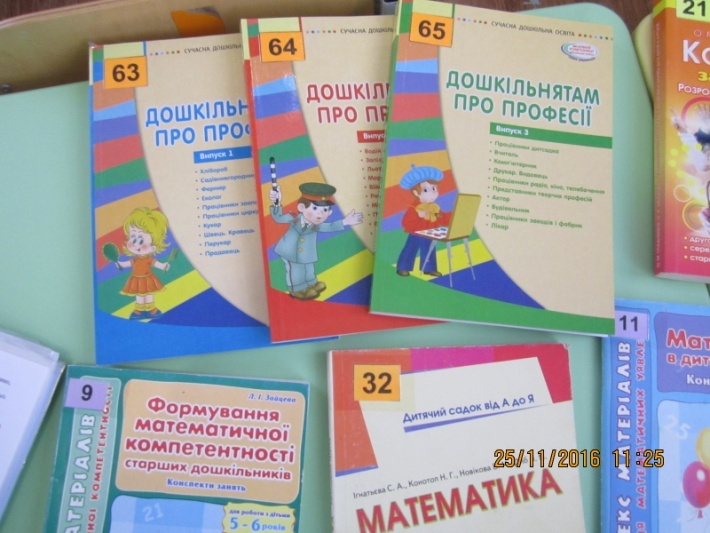 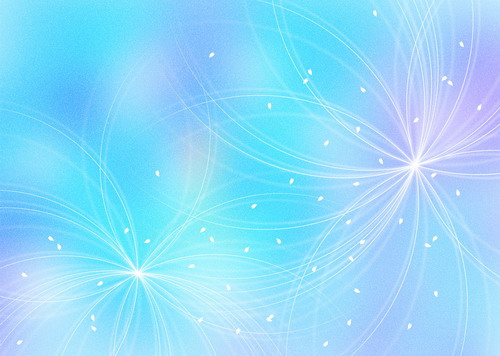 Група № 6
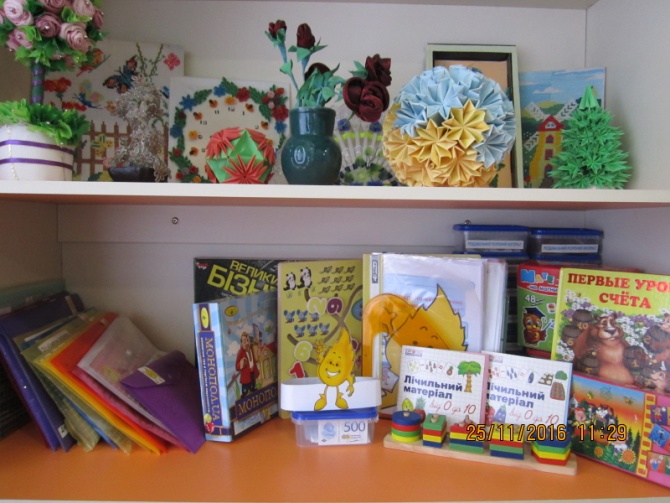 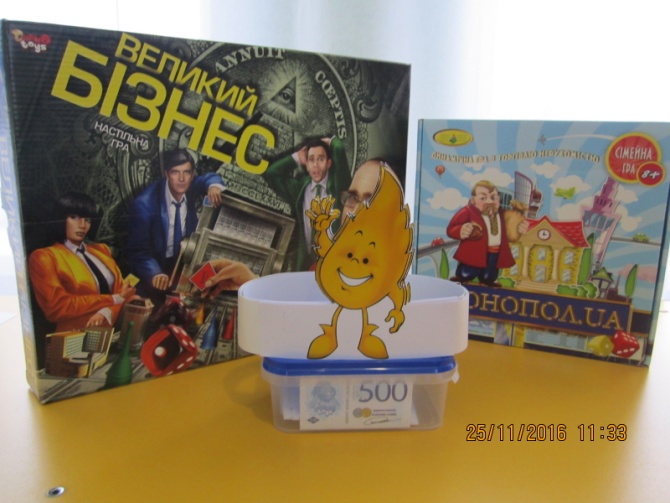 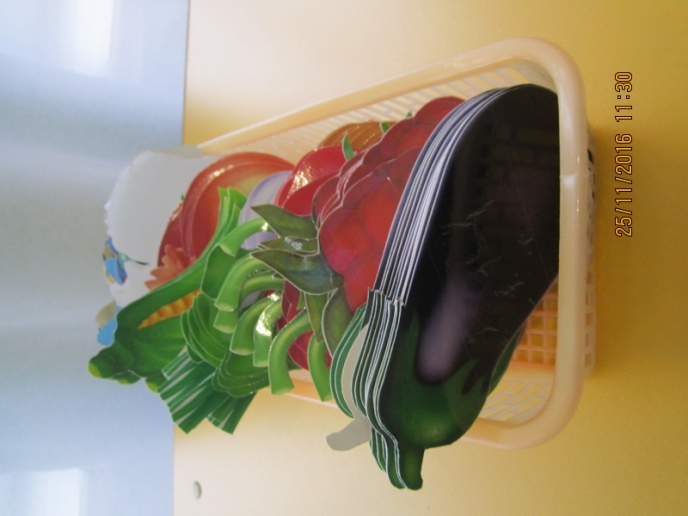 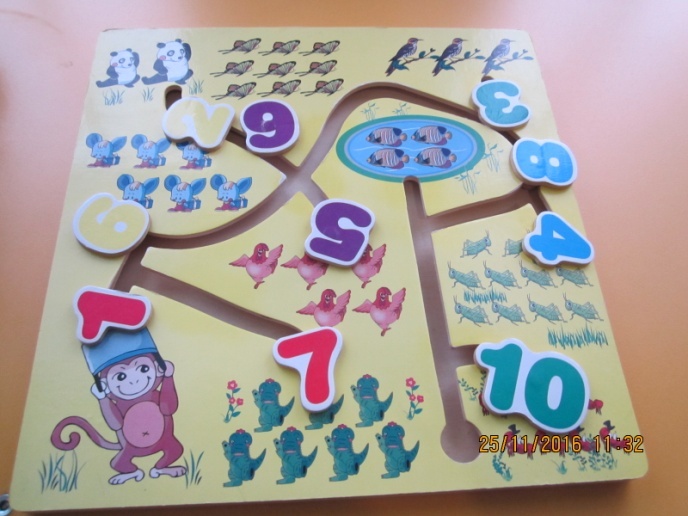 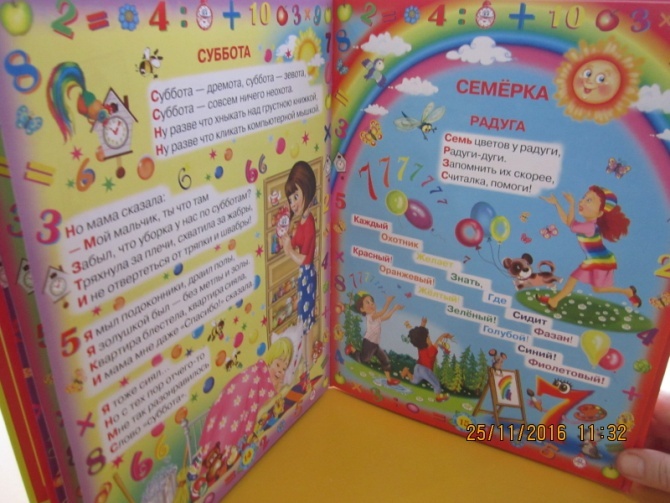 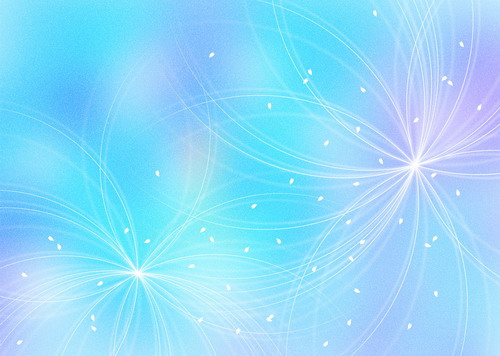 Група № 12
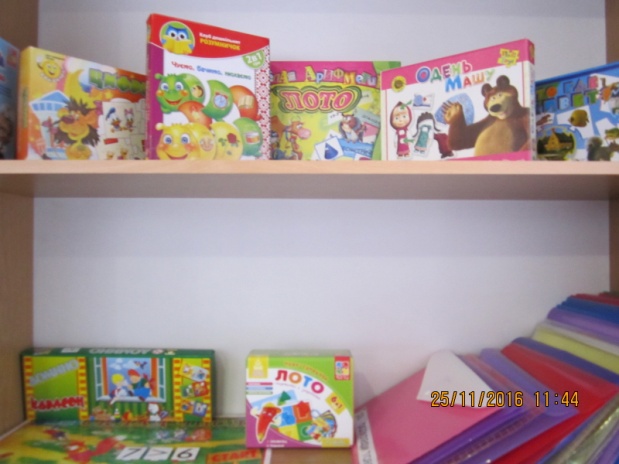 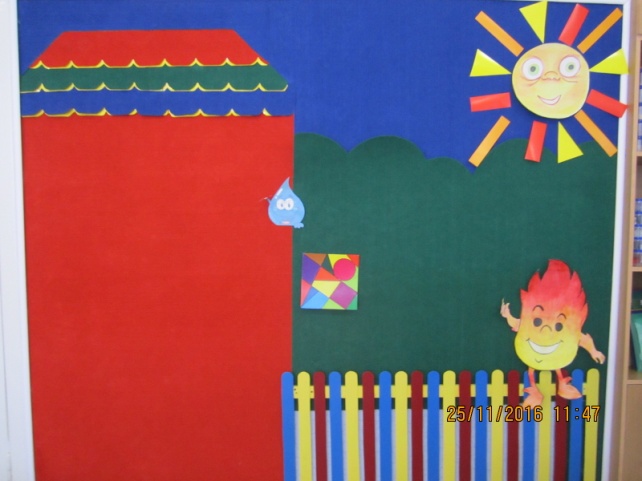 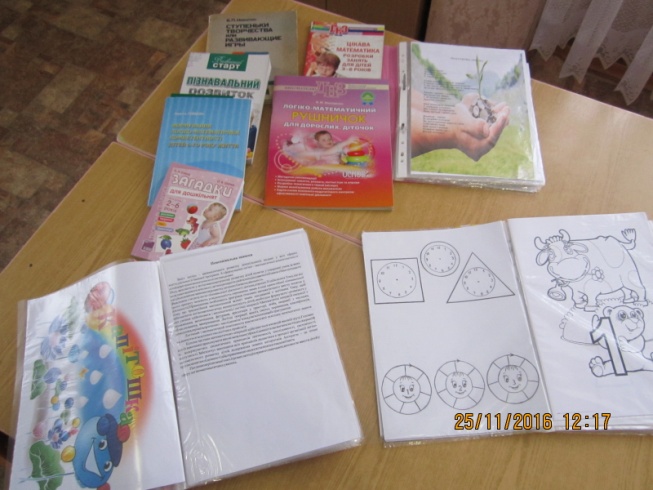 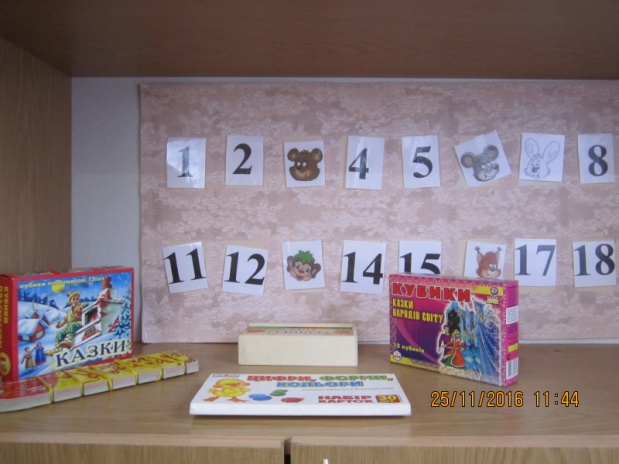 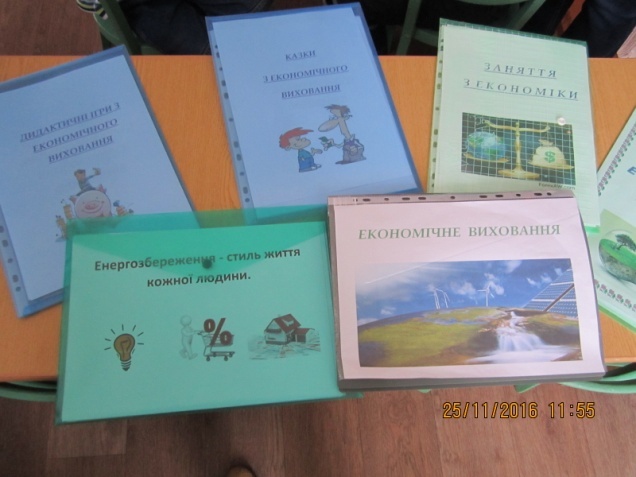 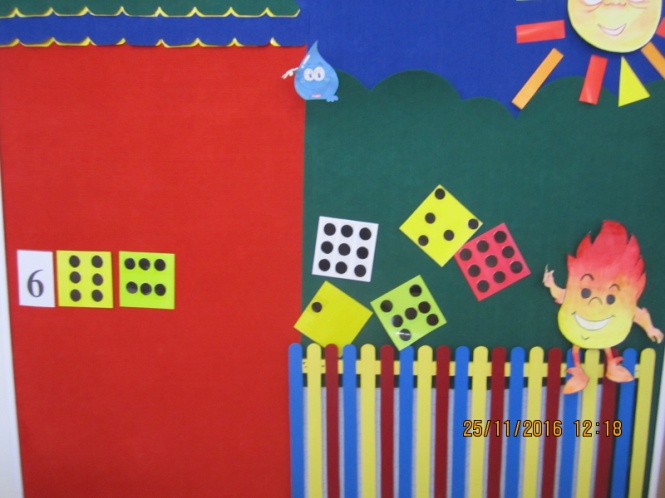 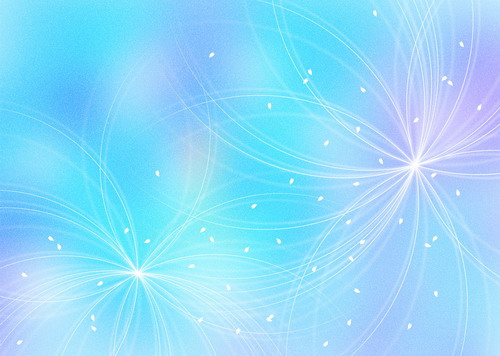 Група № 14
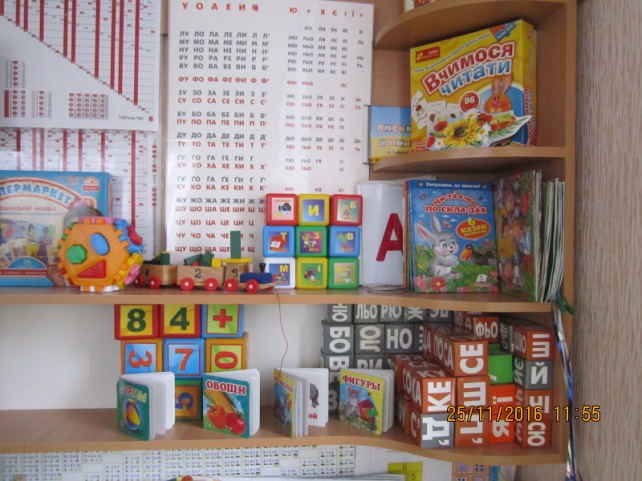 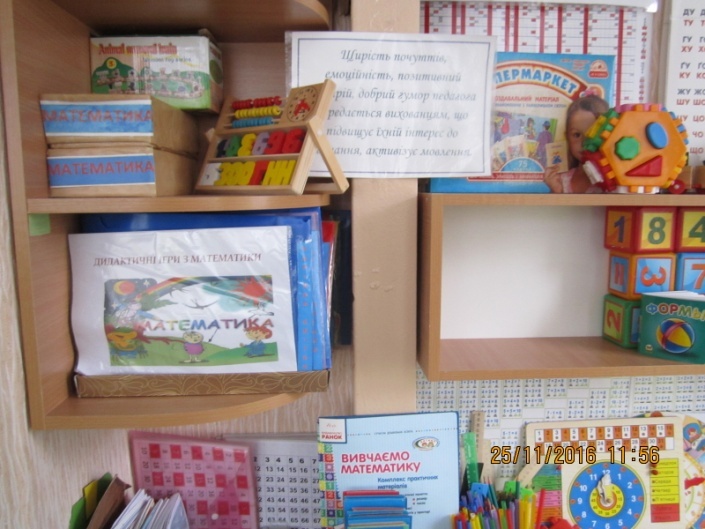 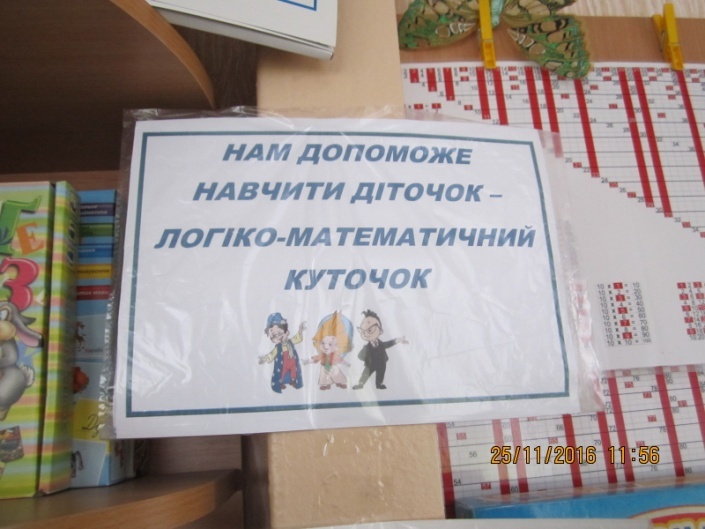 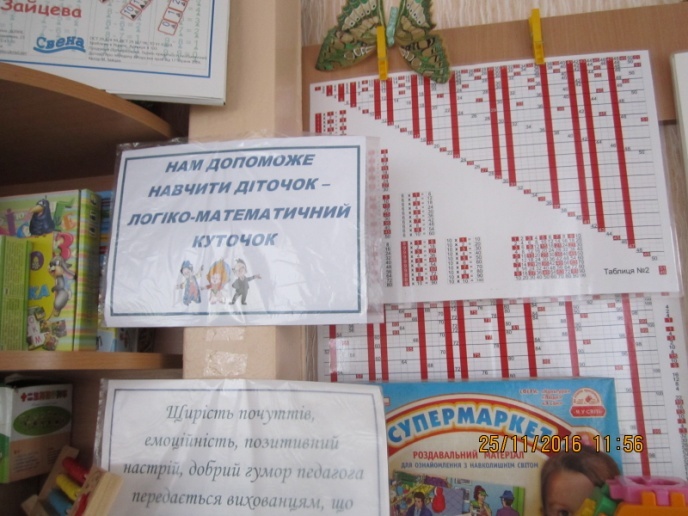 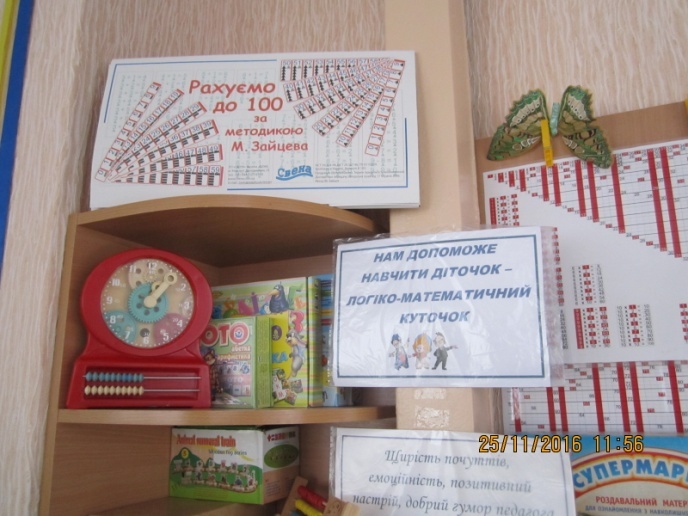 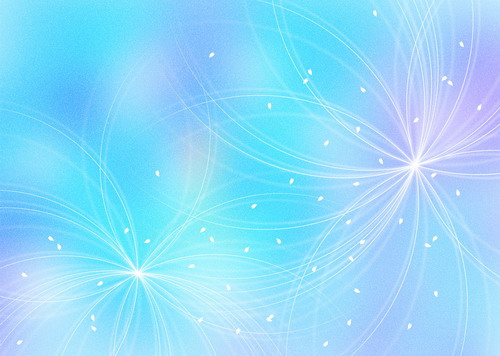 Група № 13
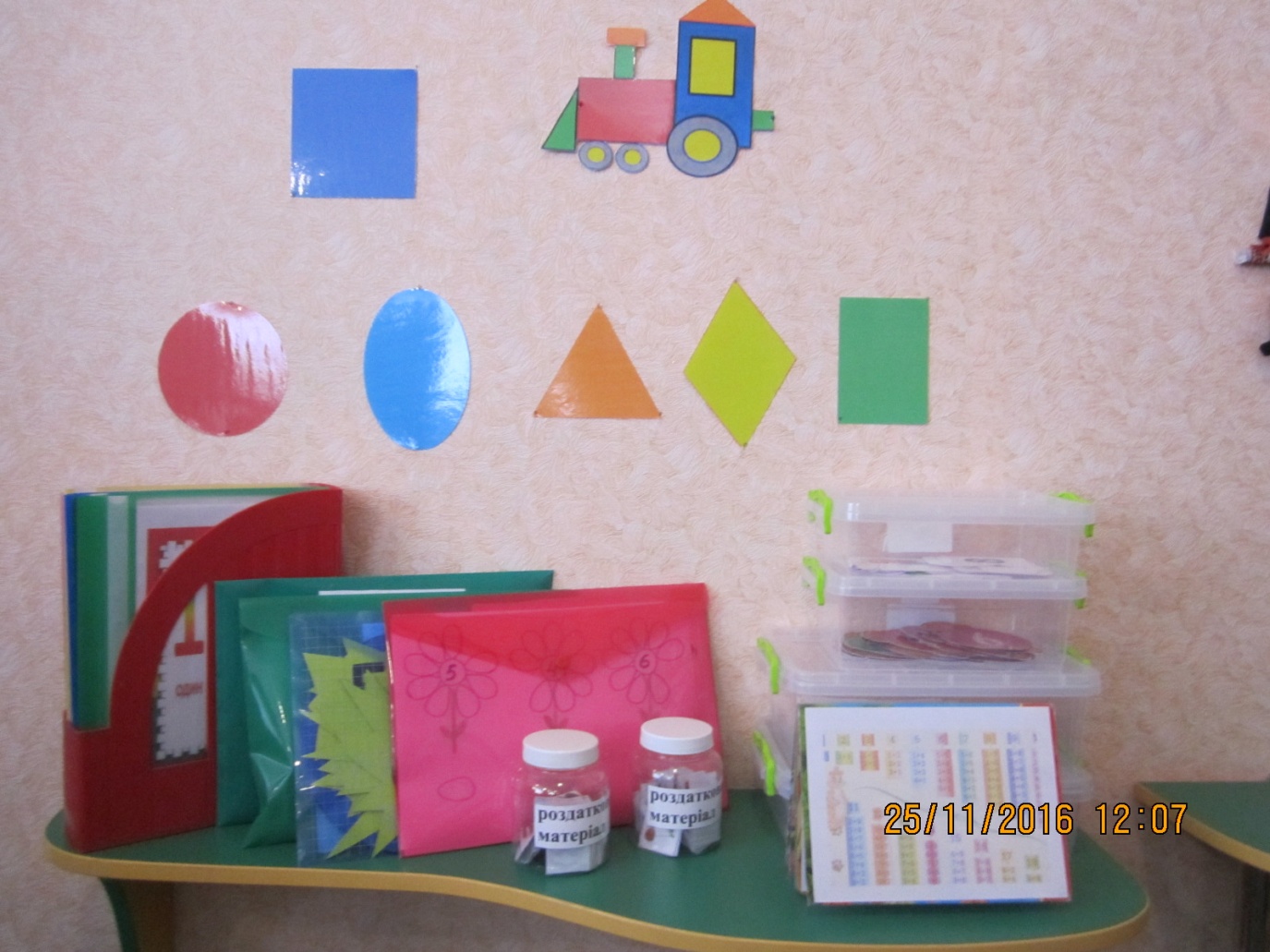 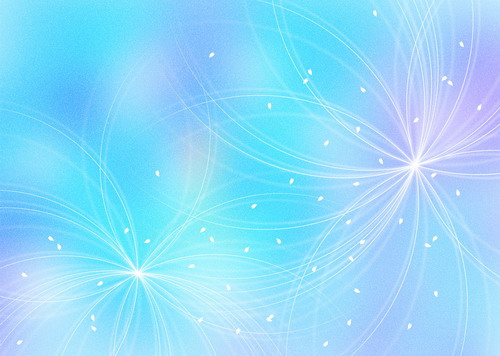 Група № 8
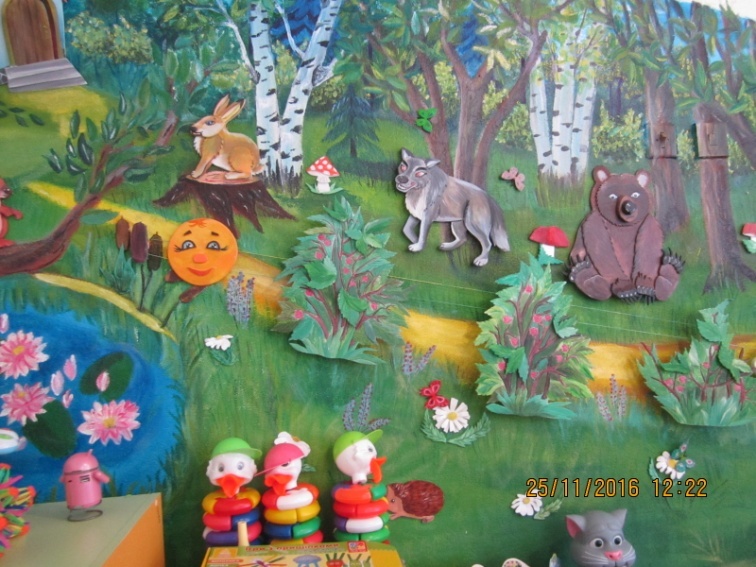 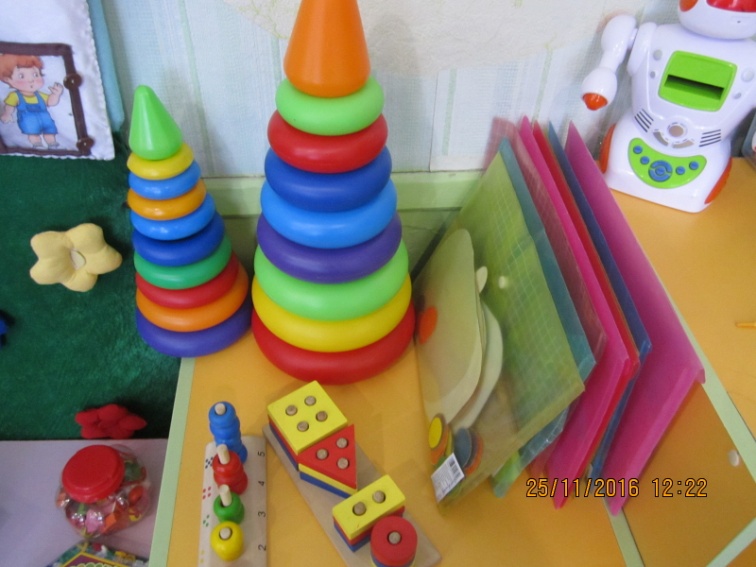 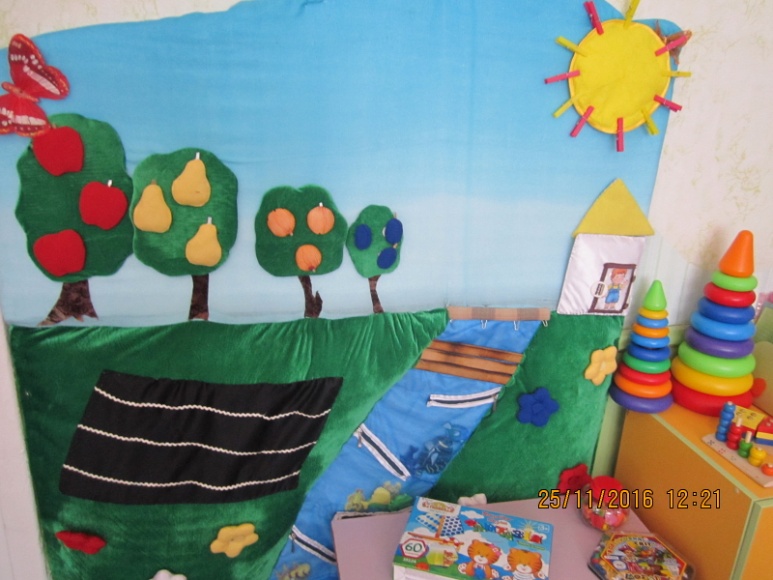 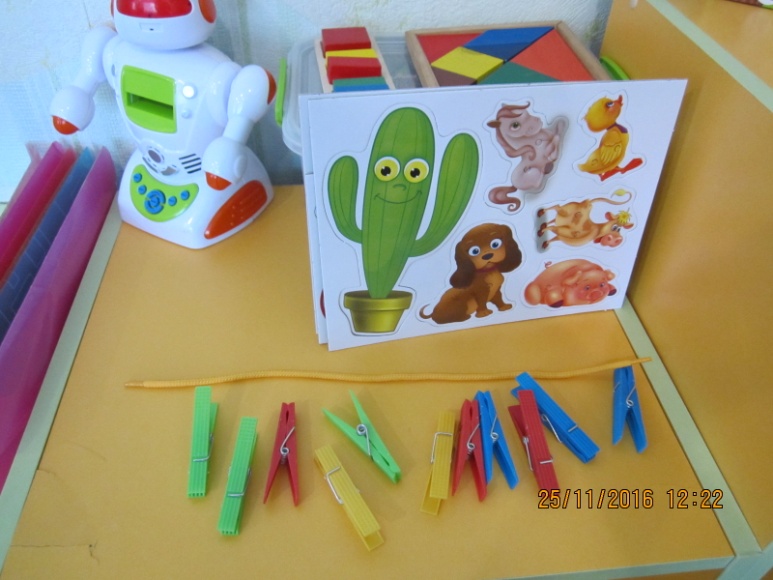 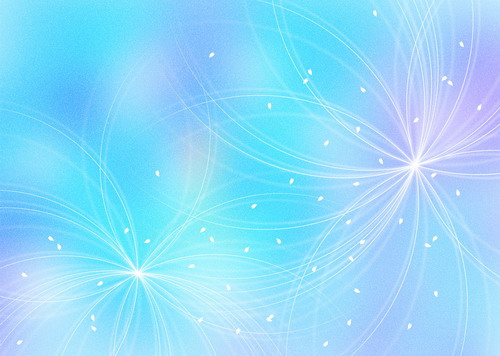 Група № 10
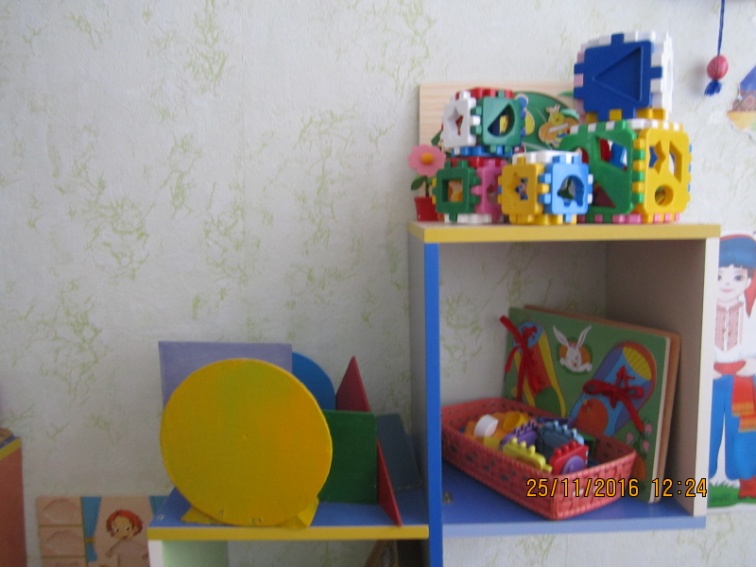 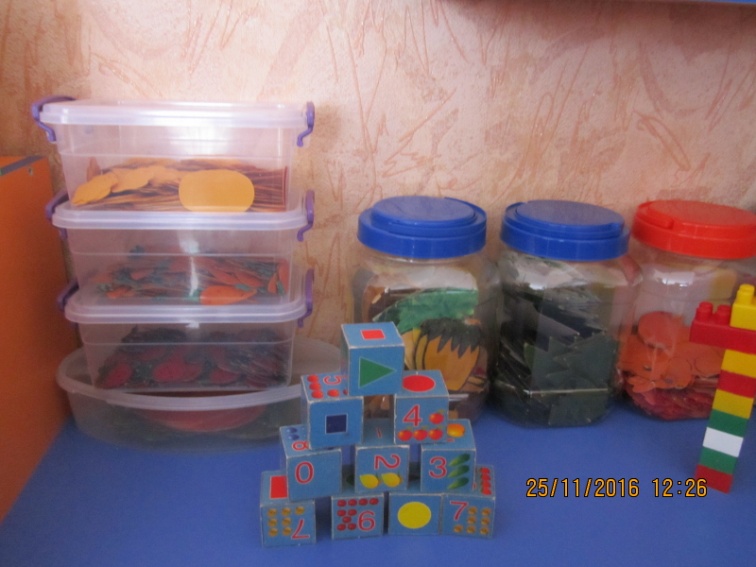 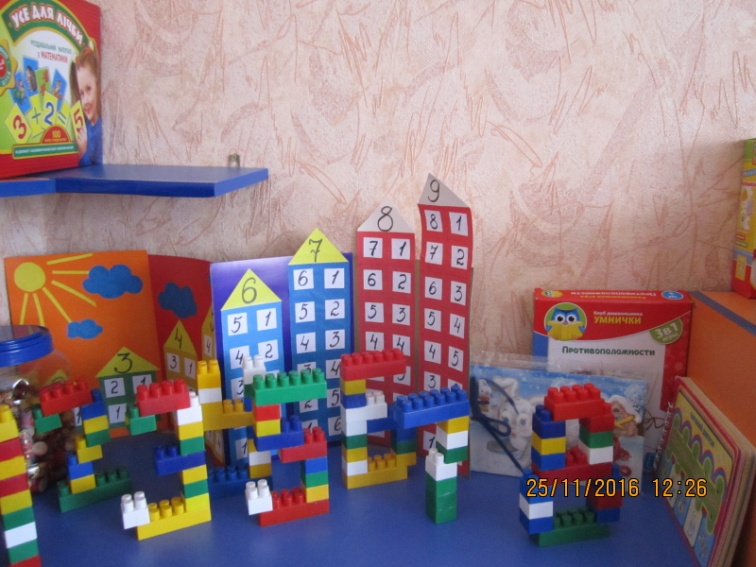 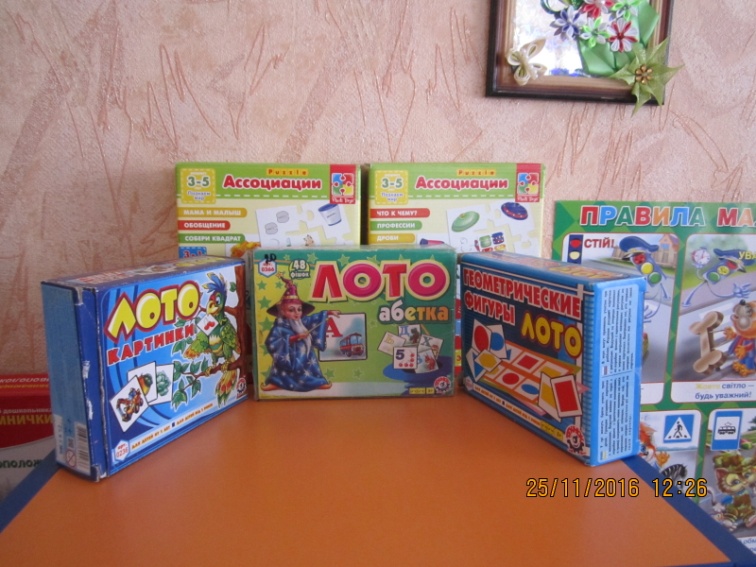 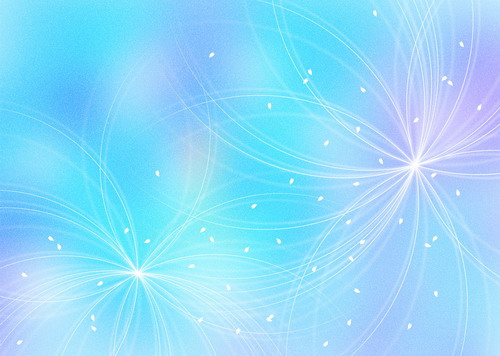 Група № 3
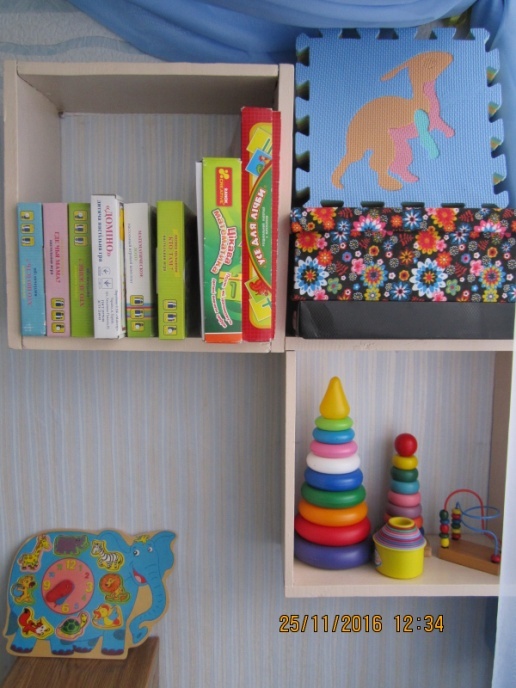 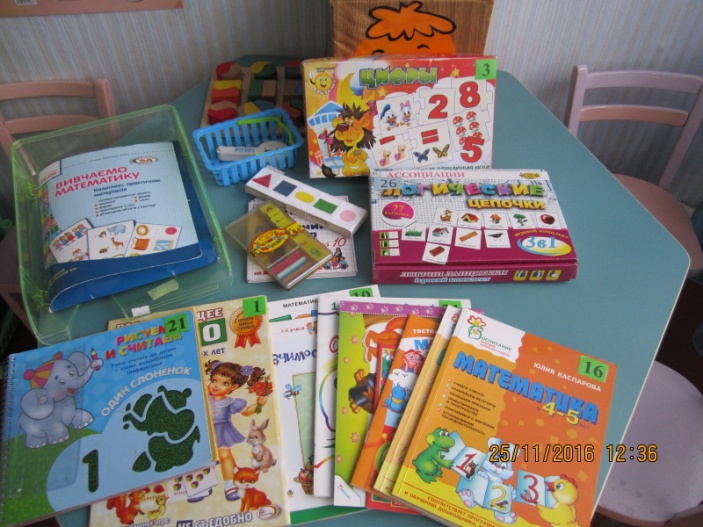 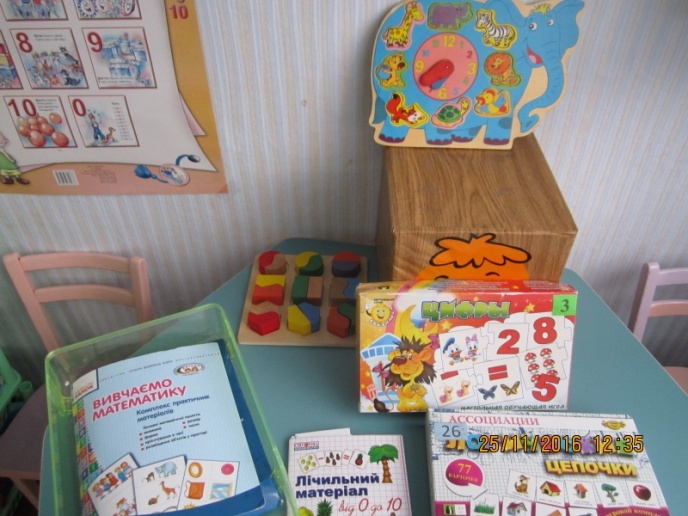 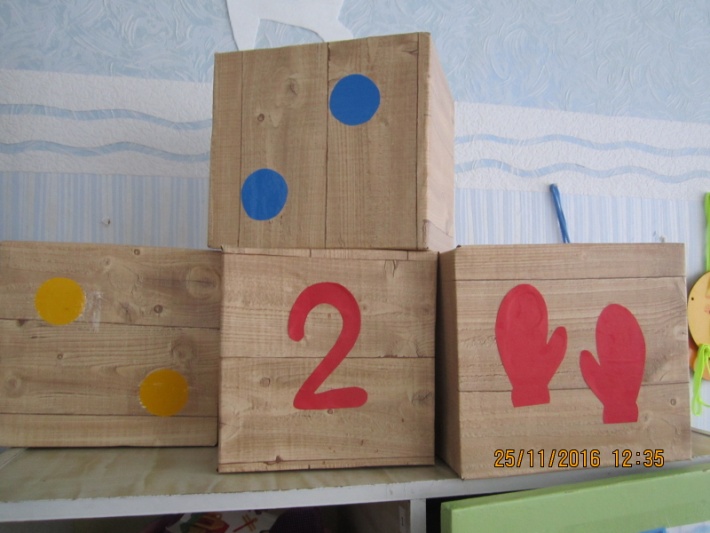